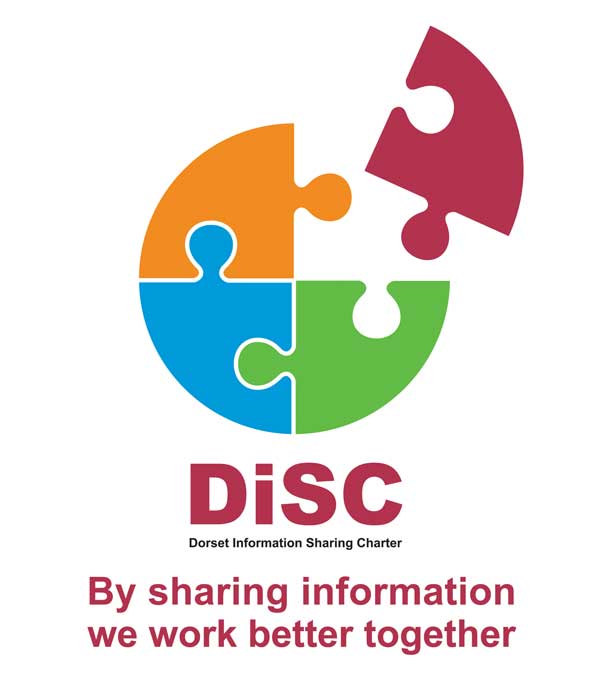 DiSC

Dorset Information Sharing Charter 

Helen Cheleda
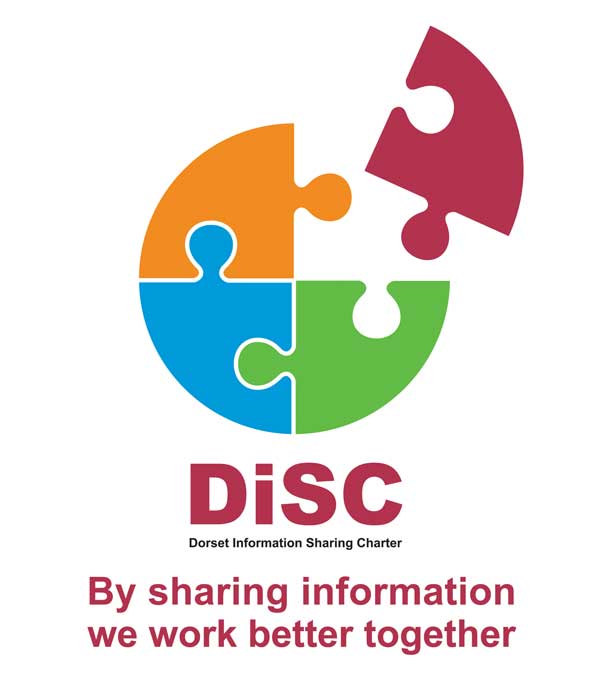 Background
Initiated by Better Together programme
Improve information sharing for patients, residents and service users
Ensure a collaborative approach with an overarching governance and quality assurance
Widen membership to include GPs, 3rd sector and emergency services
Overarching Information Sharing Charter (OAISP) needed a review
Out of date without continuous governance and quality assurance
Decision process at highest level of authority

DiSC launched January 2015 endorsed by the ICO and fully supported across Dorset
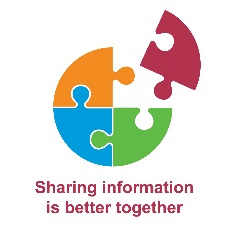 DiSC Dorset Information Sharing Charter – On behalf of the Pan Dorset Information Governance Group
[Speaker Notes: BT – integrating health and social care services
GPs are data controllers – valuable information
OAISP lost its way – no ongoing governance
Executive risk adverse to decision making
DiSC launch – approx. 250 at executive level – ICO, Centre for excellence and HSCIC
OAISP now decommissioned – DiSC only Information sharing agreement for partners]
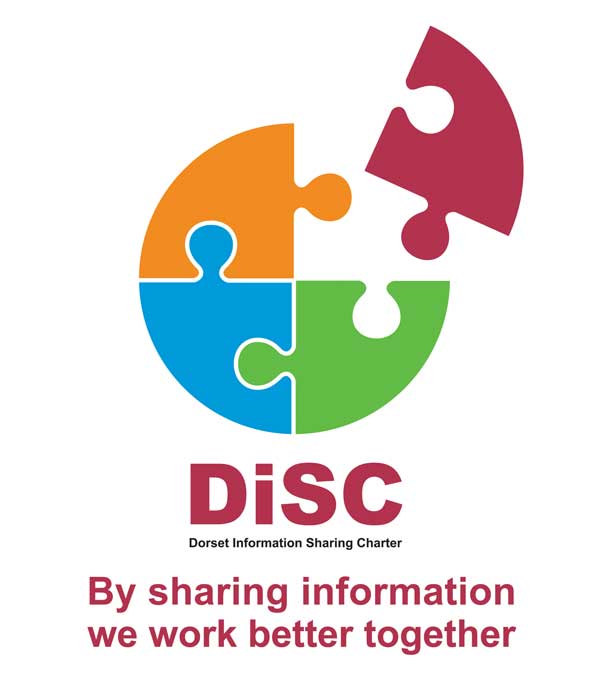 DiSC Principles & Commitments
Principles ensure members

Have a lawful basis for sharing
Security of the information
Use PISAs at point of need
Encourage sharing and promote best practice
Are protected from unlawful use of personal data

All members must adhere to the charter’s commitments

Applies to entire organisation
Have a nominated IG Lead
Ensure staff are properly trained and are aware of legal requirements
Develop and review PISAs
Follow Caldicott and DPA principles
Ensure appropriate policies and procedures are in place
Contribute to Pan Dorset best practice for information sharing initiatives
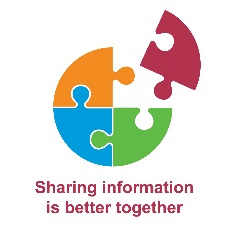 DiSC Dorset Information Sharing Charter – On behalf of the Pan Dorset Information Governance Group
[Speaker Notes: Intent to share at highest level – not detail
Charter document – view key principles and committments]
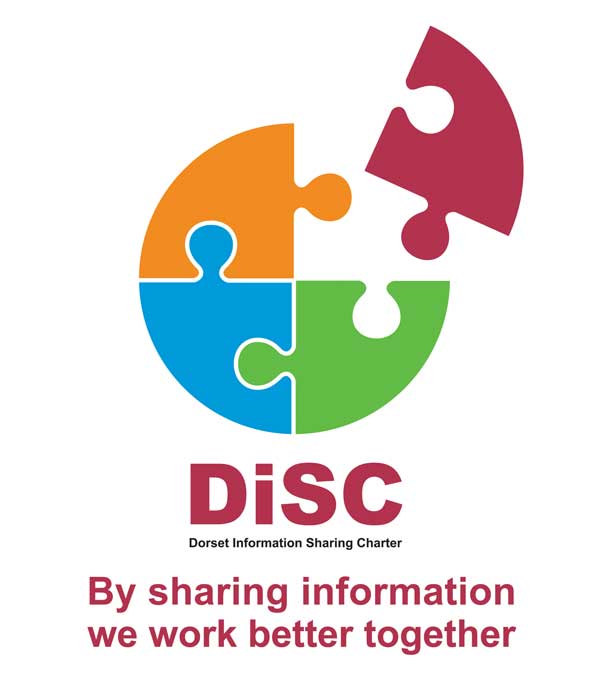 Pan Dorset Decision Framework
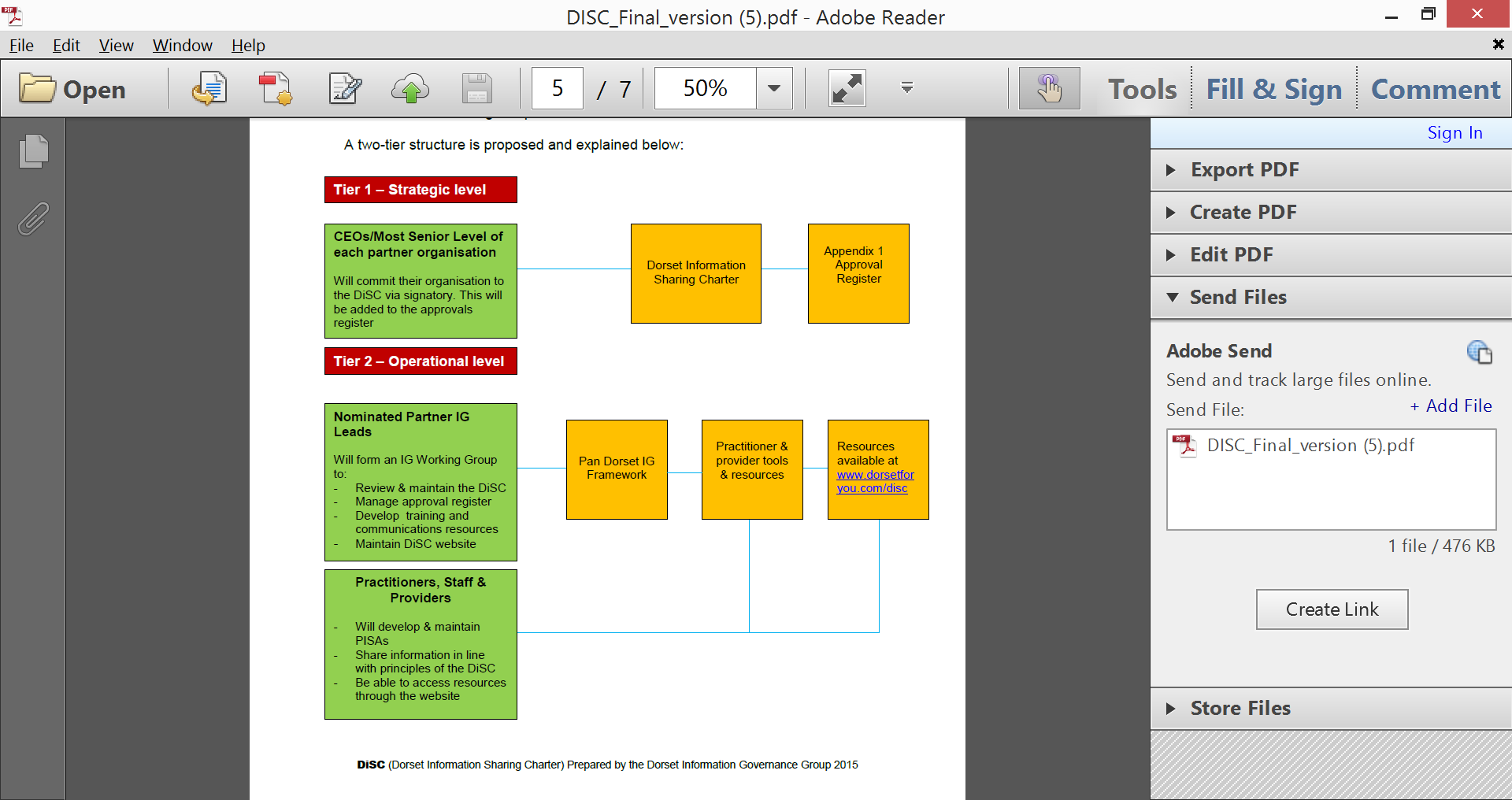 Pan Dorset IG Group
3 LAs 
Dorset, Bournemouth & Poole
3 Hospital trusts 
Dorchester, Poole & Bournemouth
Dorset CCG
Dorset Healthcare
Dorset Police
SWAST
Dorset & Wiltshire Fire
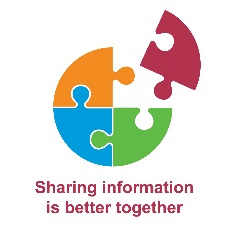 DiSC Dorset Information Sharing Charter – On behalf of the Pan Dorset Information Governance Group
[Speaker Notes: Discuss Tiers and decision making process
5-10 yrs prior to review
IG group members and roles – ToR, Meet monthly, quality, advice and guidance]
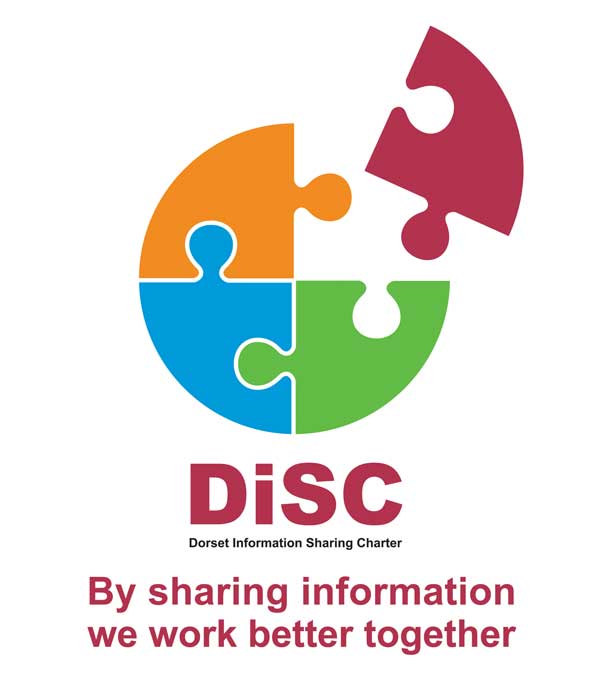 Resources
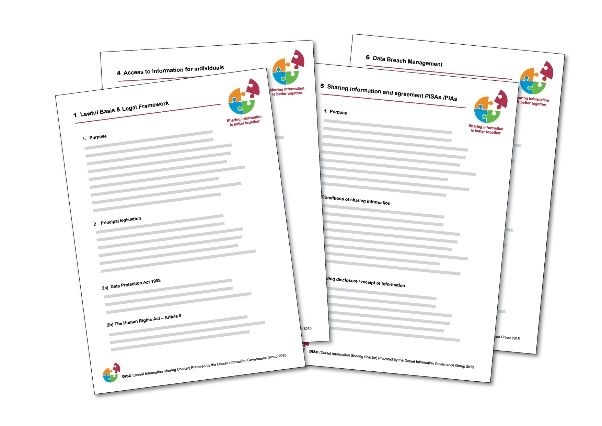 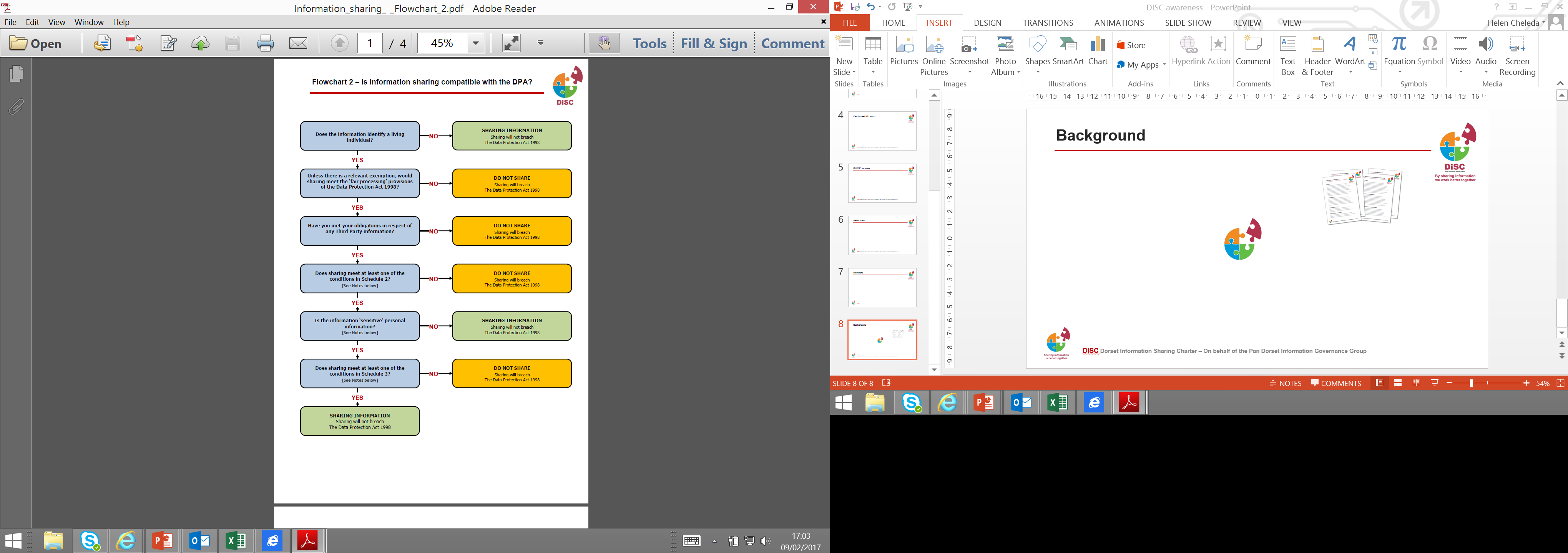 Templates
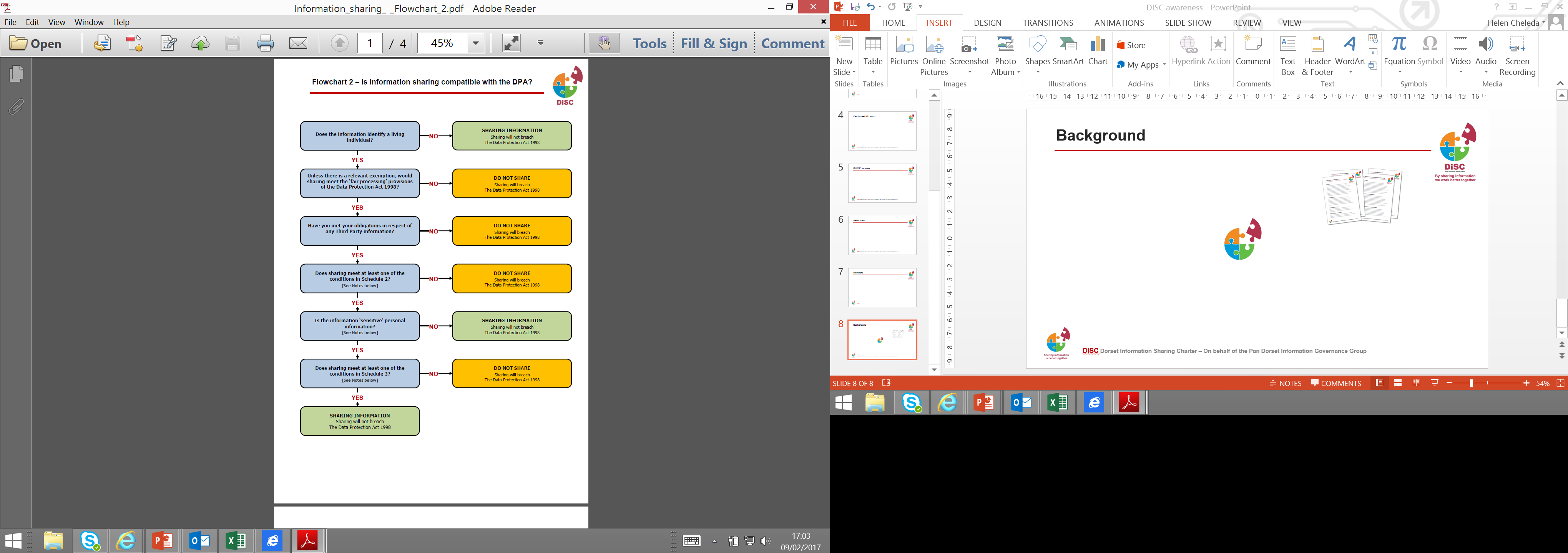 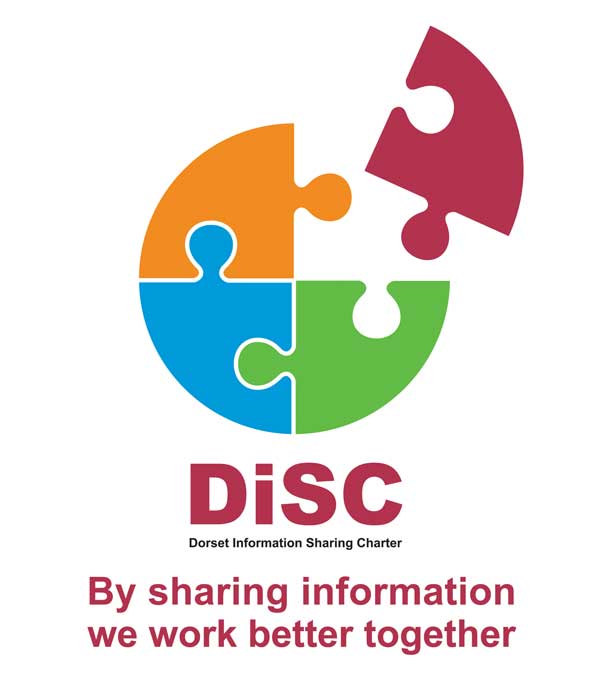 Practitioner Guidance Documents
www.dorsetforyou.com/disc-members
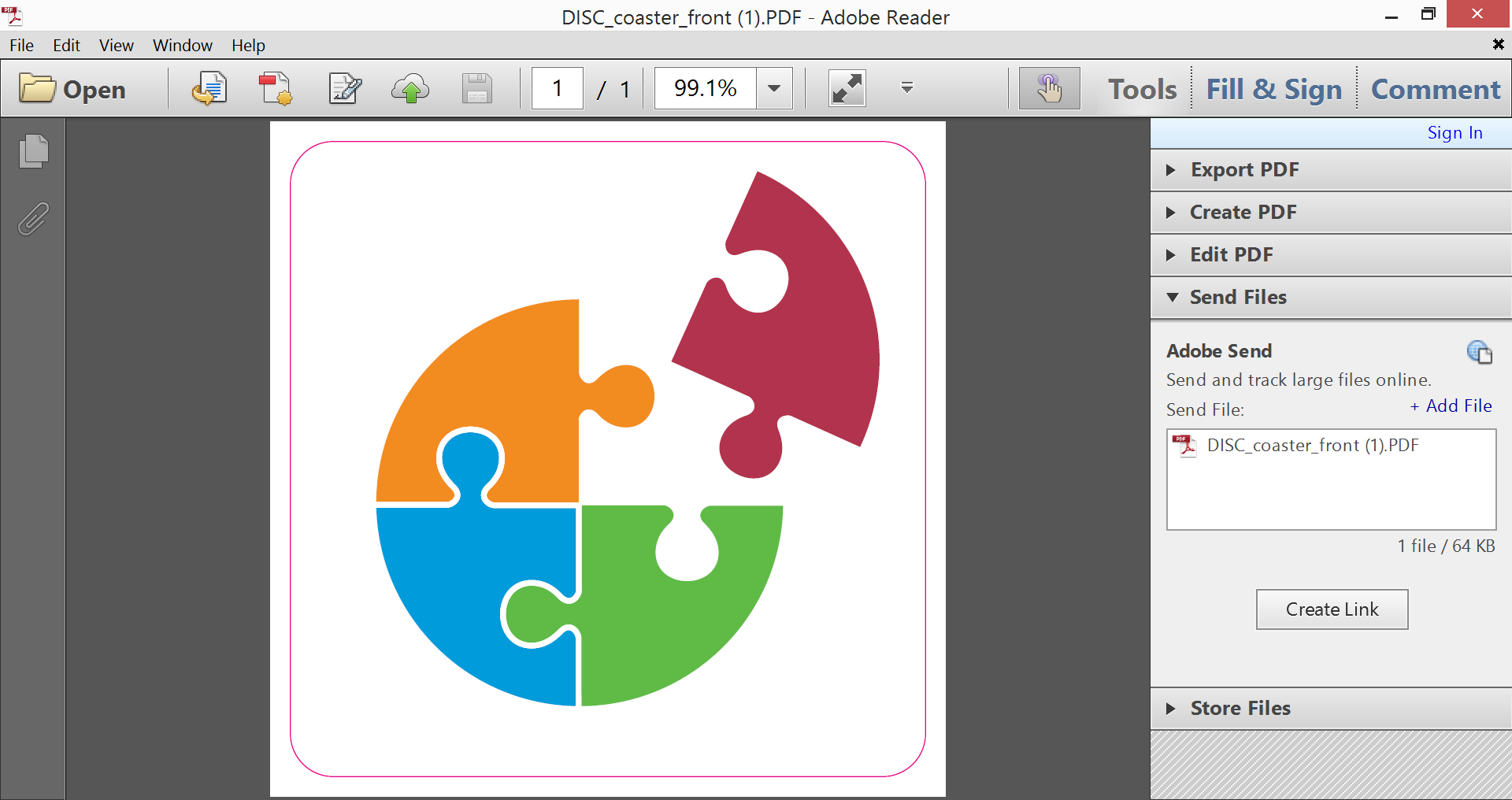 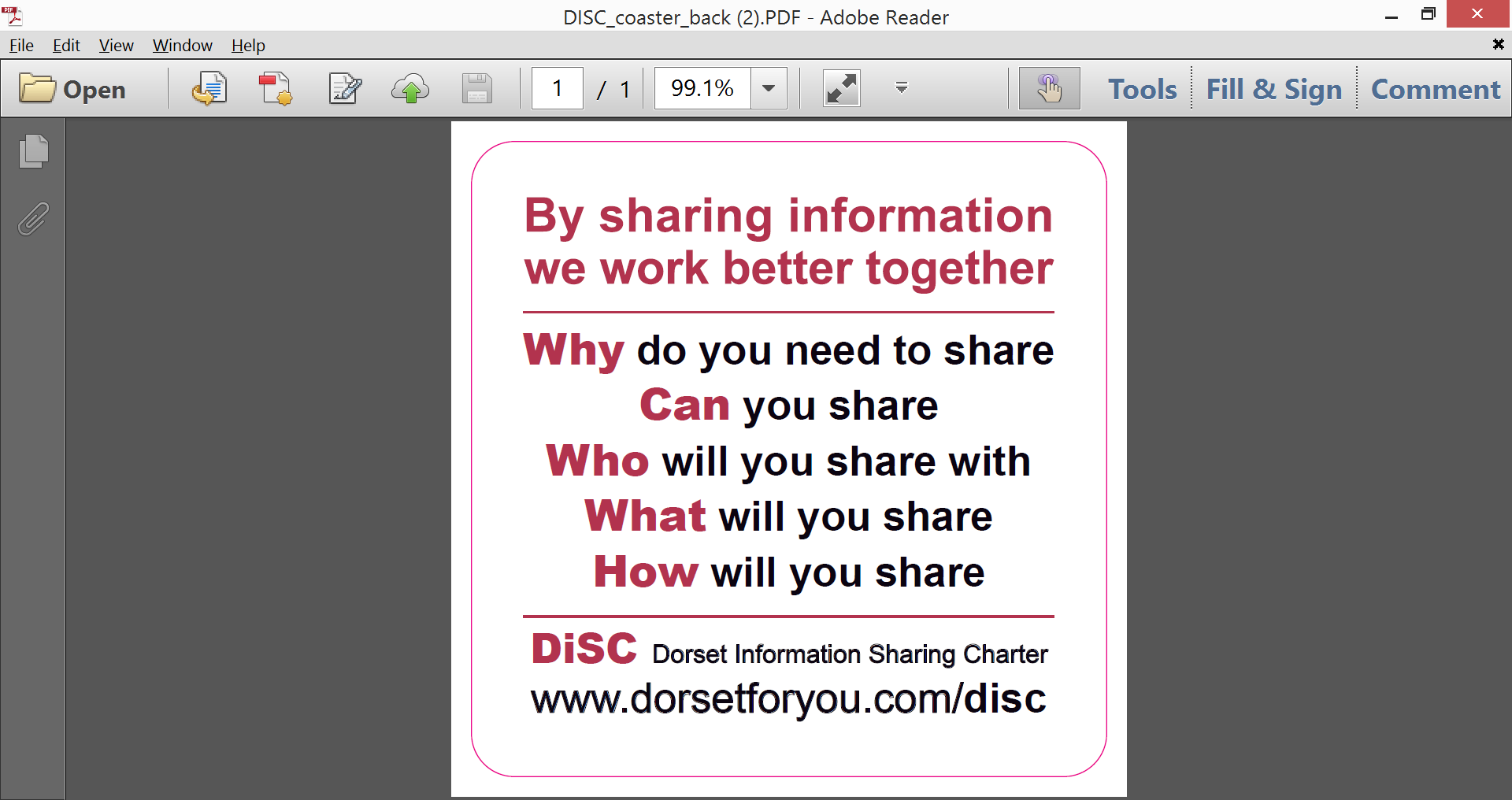 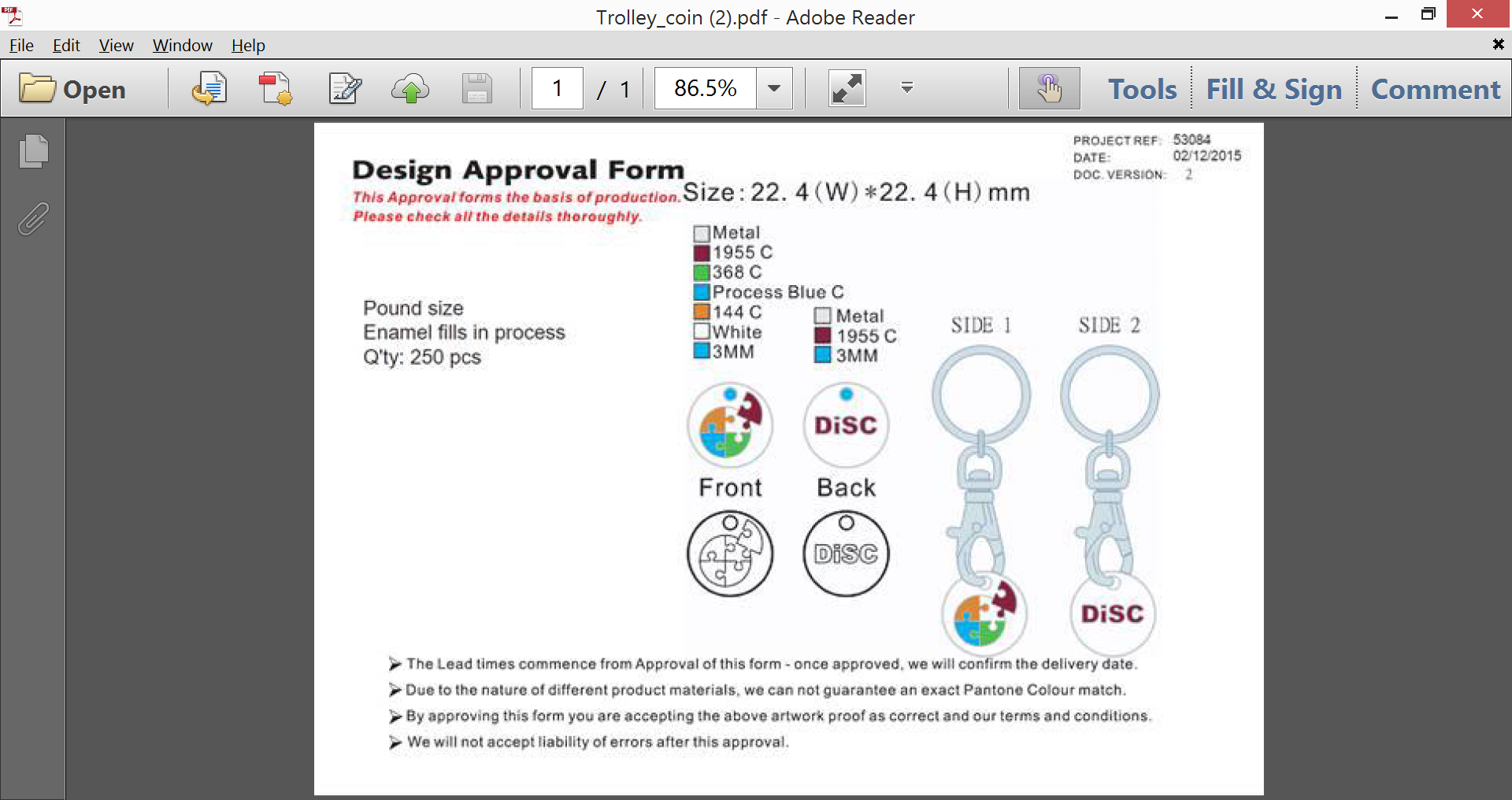 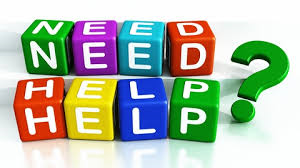 Resources to raise awareness
Help and support
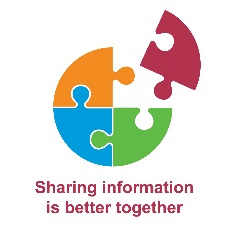 DiSC Dorset Information Sharing Charter – On behalf of the Pan Dorset Information Governance Group
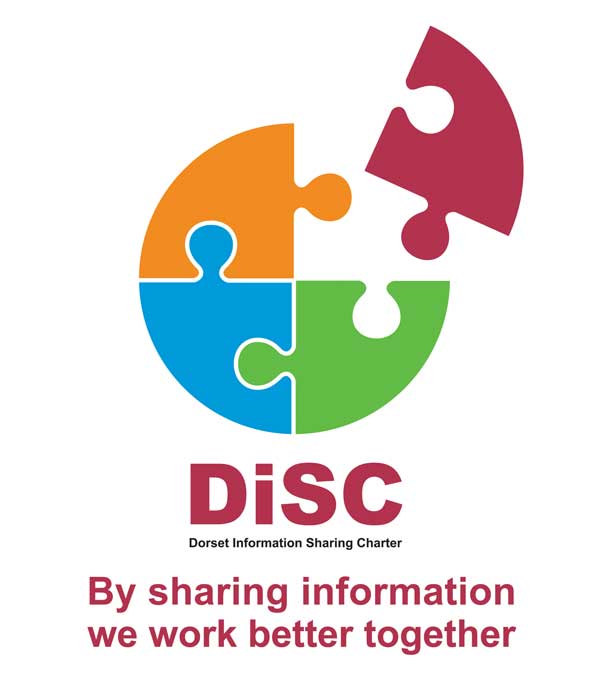 Members
Currently DiSC has over 100 members

Core Members – LAs, Trusts, Blue Light Services
All GPs
Voluntary Services 
Schools and Pre Schools

Members have:-

Access to guidance documents and universal resources
Attend workshops and awareness events
Contribute to Pan Dorset IG Group and joint development
Benefit from help and support
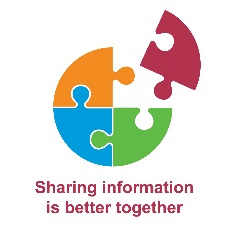 DiSC Dorset Information Sharing Charter – On behalf of the Pan Dorset Information Governance Group
[Speaker Notes: 1. Foundation for DCR]
Questions?
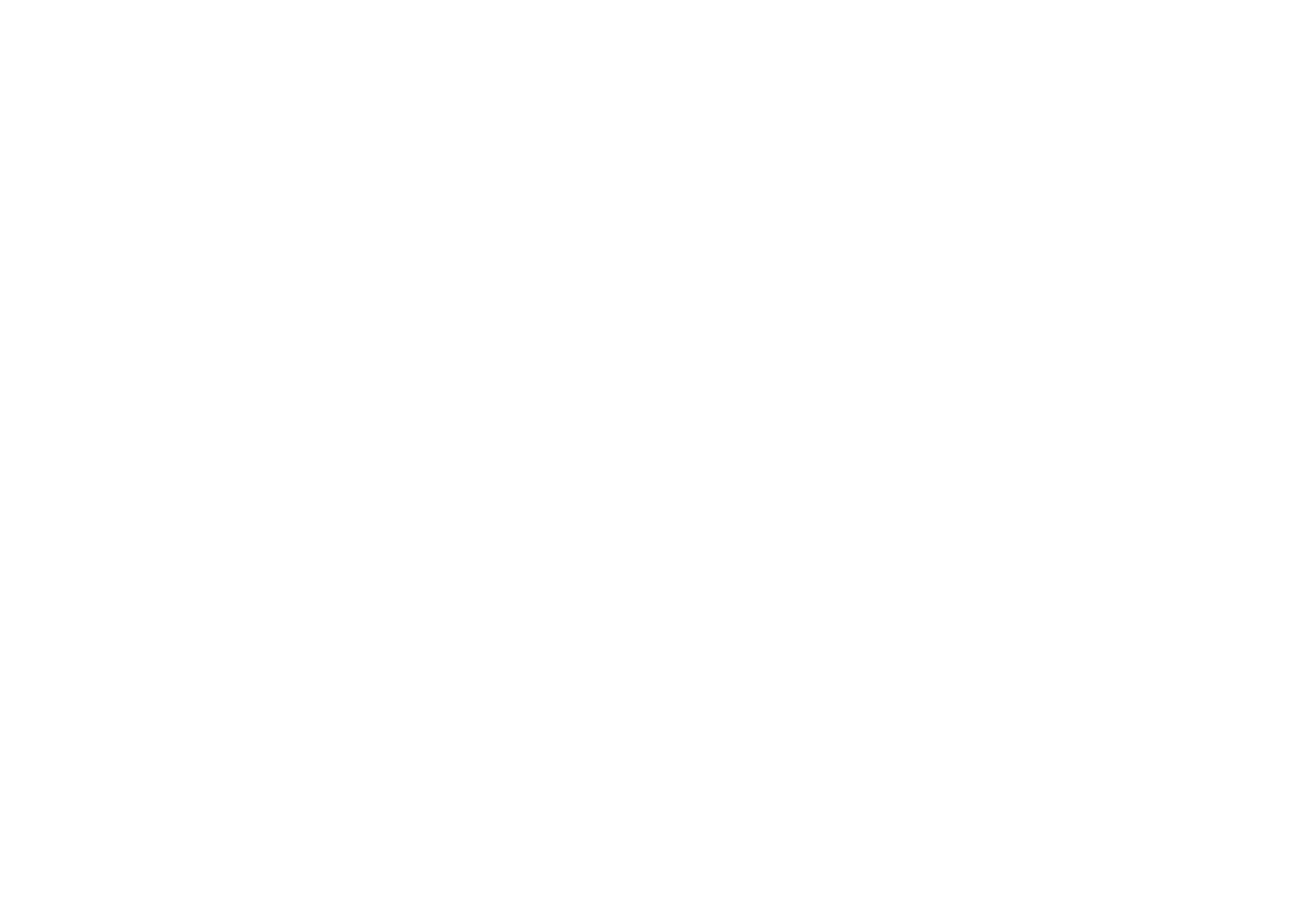